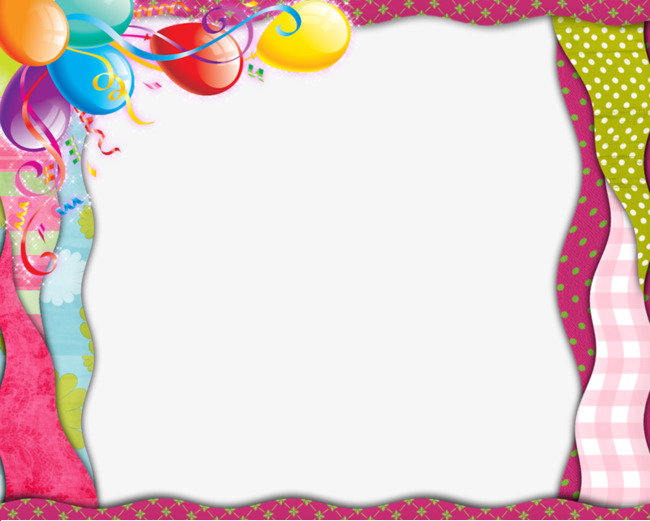 Развитие коммуникативных способностей через театрализованную деятельность
Педагоги МБДОУ г. Иркутска детского сада № 94: Рудых В.Л., Гячас Т.М.
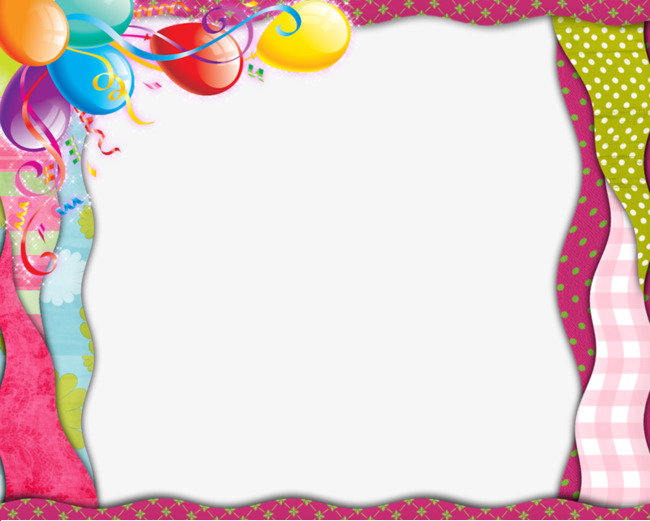 Театр – искусство прекрасное. Оно облагораживает, воспитывает человека. Тот, кто любит театр по настоящему, всегда уносит из него запас мудрости и доброты.                                                                    К.С.Станиславский
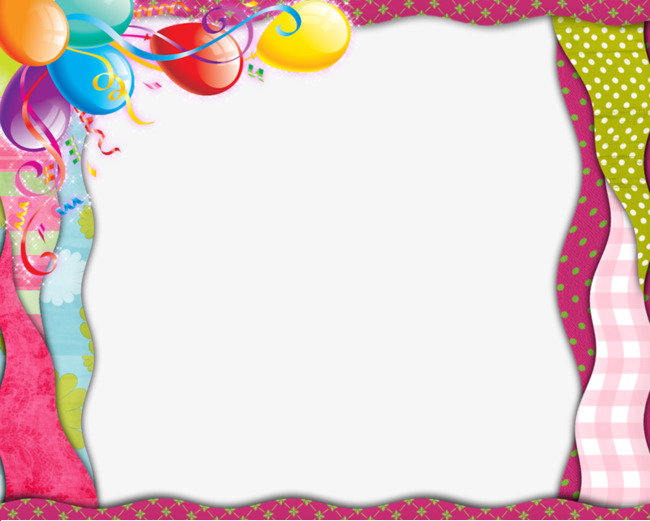 Способность к общению включает в себя      
- желание вступать в контакт с окружающими 
 - умение организовывать общение: слушать, эмоционально сопереживать, решать конфликтные ситуации.
- знание норм и правил , которым необходимо следовать при общение с окружающими .
Я хочу!
Я умею!
Я знаю!
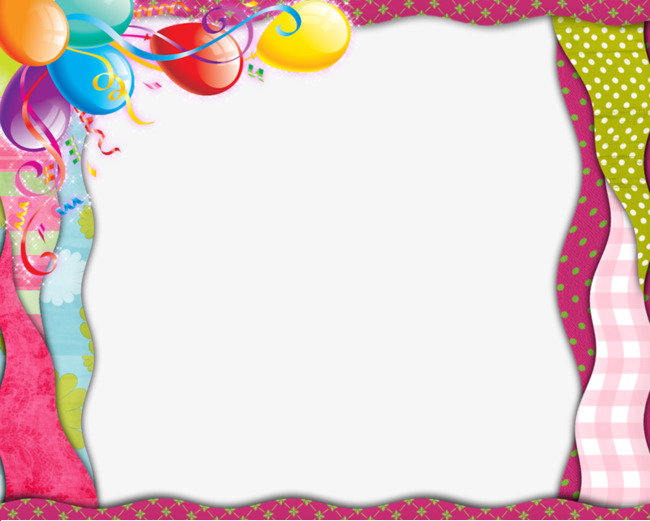 Коммуникативная деятельность предполагает:
-взаимообогащения детей новым опытом познания, формами взаимодействия;
- освоение детьми разными видами деятельности;
- установление эмоционального взаимодействия с детьми и воспитателем.
В коммуникационном процессе обычно выделяют вербальную и невербальную коммуникацию.
Вербальная осуществляется посредством речи. 
Невербальная коммуникация предполагает:
-визуальные виды общения, т.е. жесты, мимику, позы;
-пространственно-временную организацию общения, контакт глазами;
-акустическую систему, включающую паралингвистический( тембр голоса, тональность) и экстралингвистический (паузы, смех, плач и др.)
-тактильную систему (прикосновения, пожатия руки, объятья).
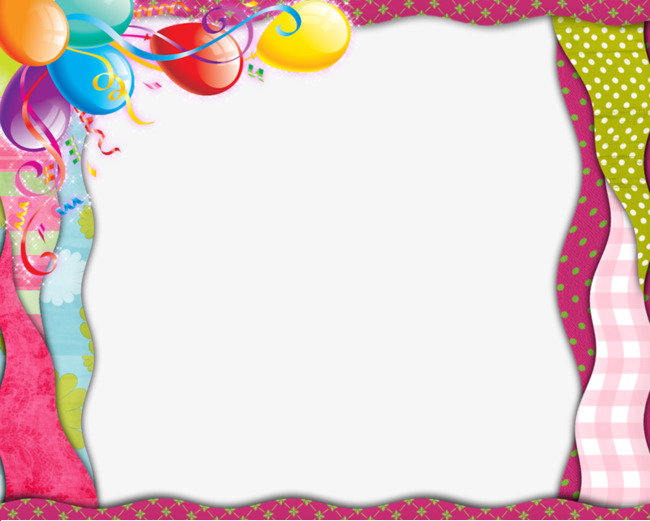 Воспитательные возможности 
театрализованной деятельности:
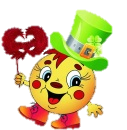 Дети знакомятся с окружающем миром через образы, звуки, эмоции, а умело поставленные вопросы заставляют их думать, анализировать, делать выводы и обобщения. С умственным развитием тесно связано и развитие речи – активизируется  словарь, совершенствуется звуковая культура речи. 
Важно, что театрализованная деятельность развивает эмоциональную сферу ребенка, заставляет сочувствовать персонажам, сопереживать им, формирует опыт социальных навыков -  дружба, доброта, честность, смелость и т.д. .  
Театрализованная деятельность позволяет ребенку решать свои проблемные ситуации от лица персонажа, помогает преодолеть застенчивость,  робость, неуверенность в себе.
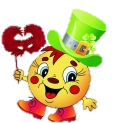 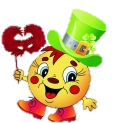 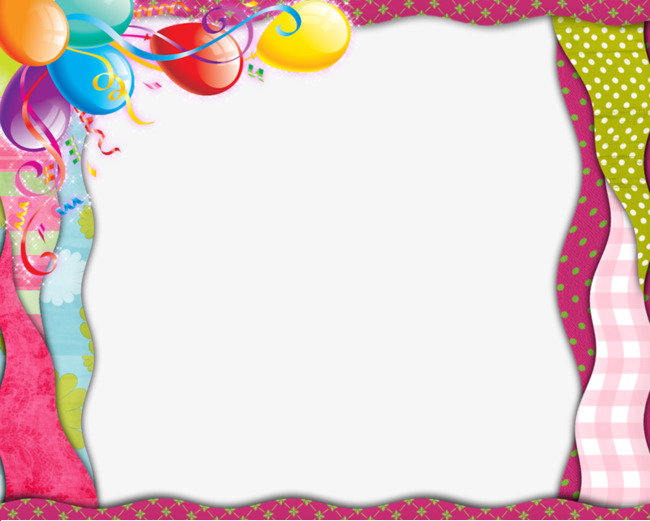 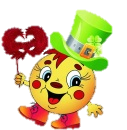 игры-ситуации  и упражнения на развитие коммуникативных навыков;

упражнения на развитие речевых и мимических движений;

упражнения на развитие координации слова с движением;

творческие задания на развитие пантомимики;

литературный материал для обыгрывания
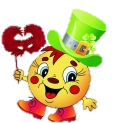 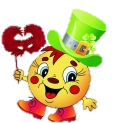 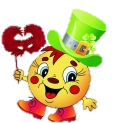 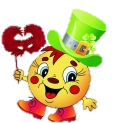 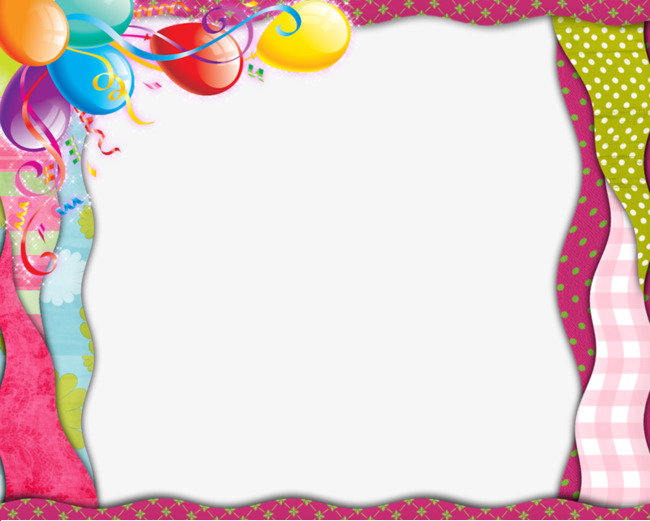 Работа по театрализованной деятельности включает в себя следующие блоки:
1 блок: «Мы – дружные ребята».

2 блок: «Ритмопластика».

3 блок: «Культура и техника речи».

4 блок: «Основы театральной культуры».

5 блок: «Работа над спектаклем».
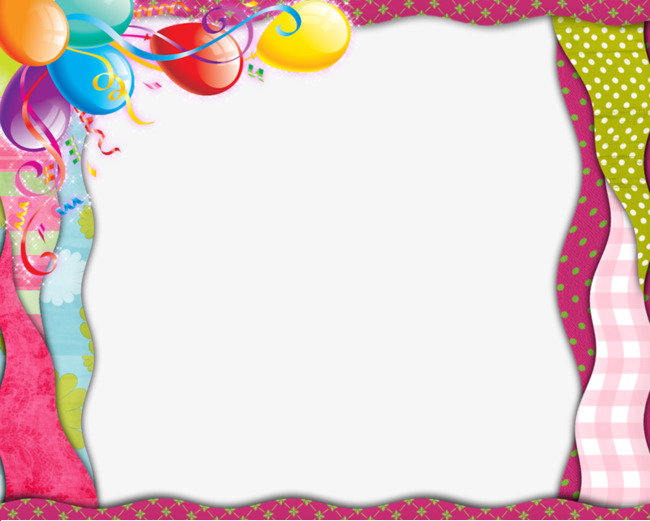 1 блок: «Мы – дружные ребята».
Учить детей выражать свои эмоции и желания, сочувствовать и помогать другому человеку, достойно выходить из конфликтной ситуации, мириться, различать допустимое и недопустимое поведение.
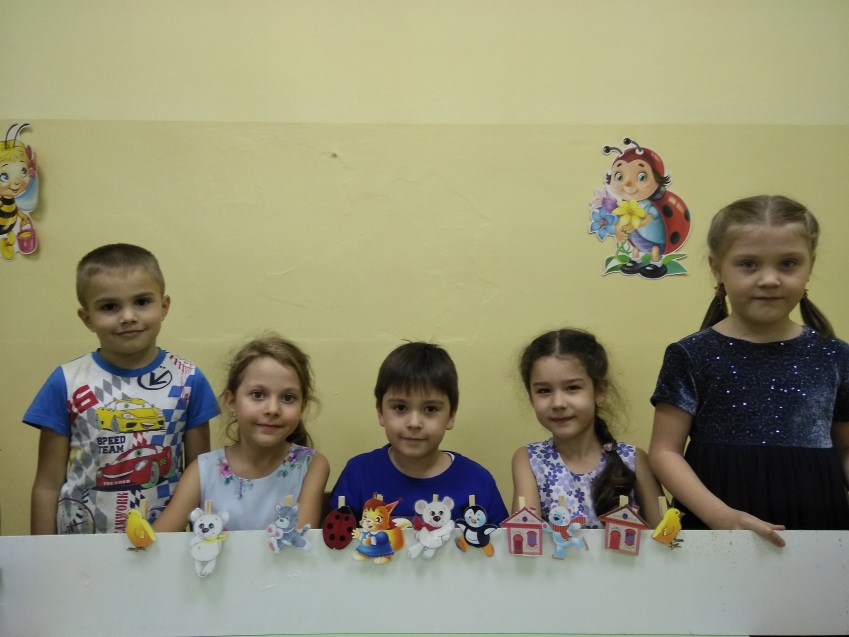 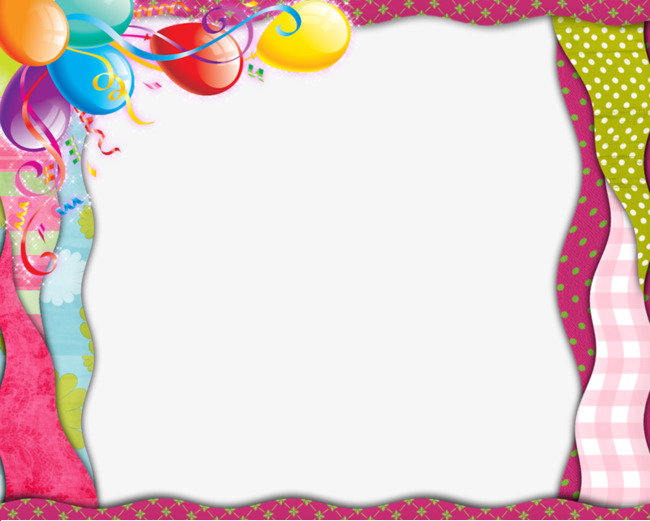 2 блок: «Ритмопластика»
развивать актерские и имитационные способности, пантомимические навыки, исполнительские умения, воспитывать доброжелательные партнерские отношении.
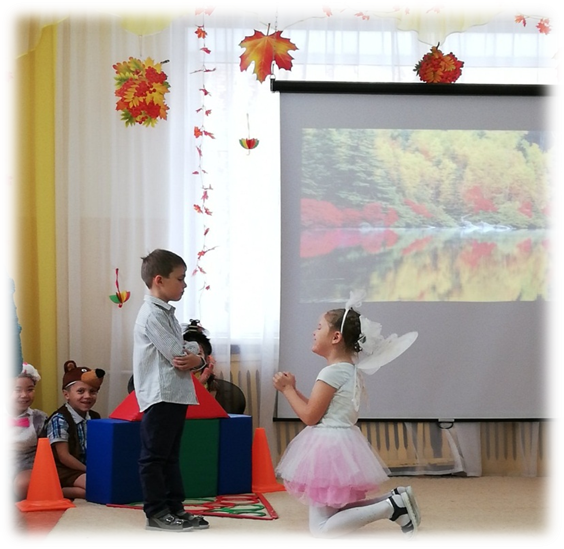 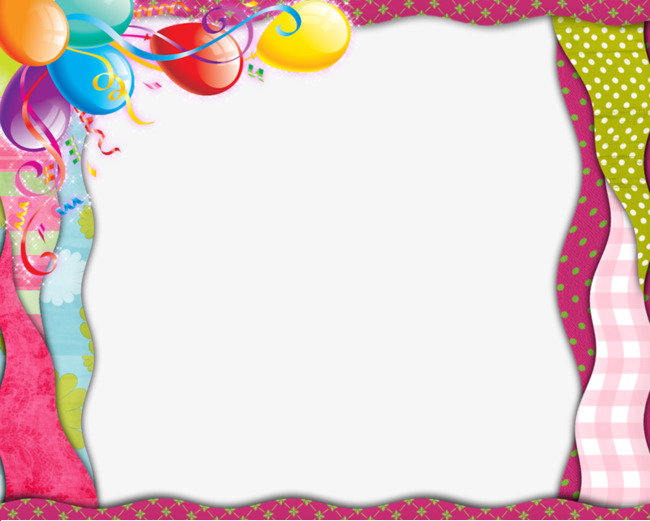 3 блок: «Культура и техника речи».
Помочь детям сформировать четкое произношение (дыхание, артикуляцию, дикцию), 
научить точно и выразительно передавать мысли автора (интонацию, ударение, силу голоса, темп речи). 
Для решения этих задач используются речевые игры, диалогические стихи, артикуляционная гимнастика, скороговорки,  стихотворения, потешки.
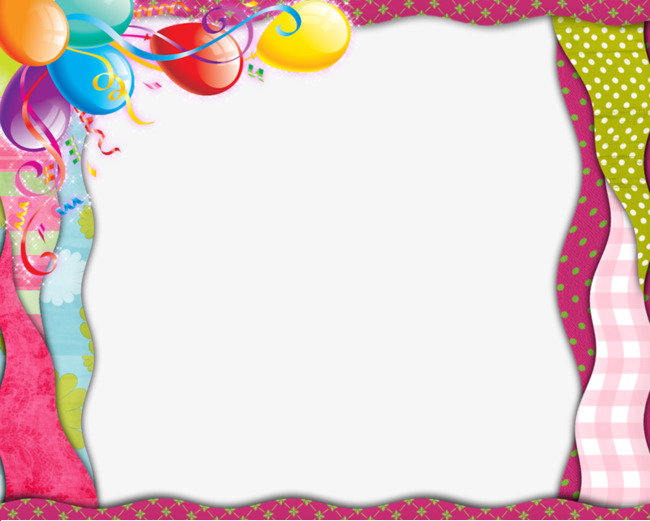 4 блок: «Основы театральной культуры».
Приобщать детей к театральной культуре, знакомить  с видами,  устройством театра, правилами поведения в театре.
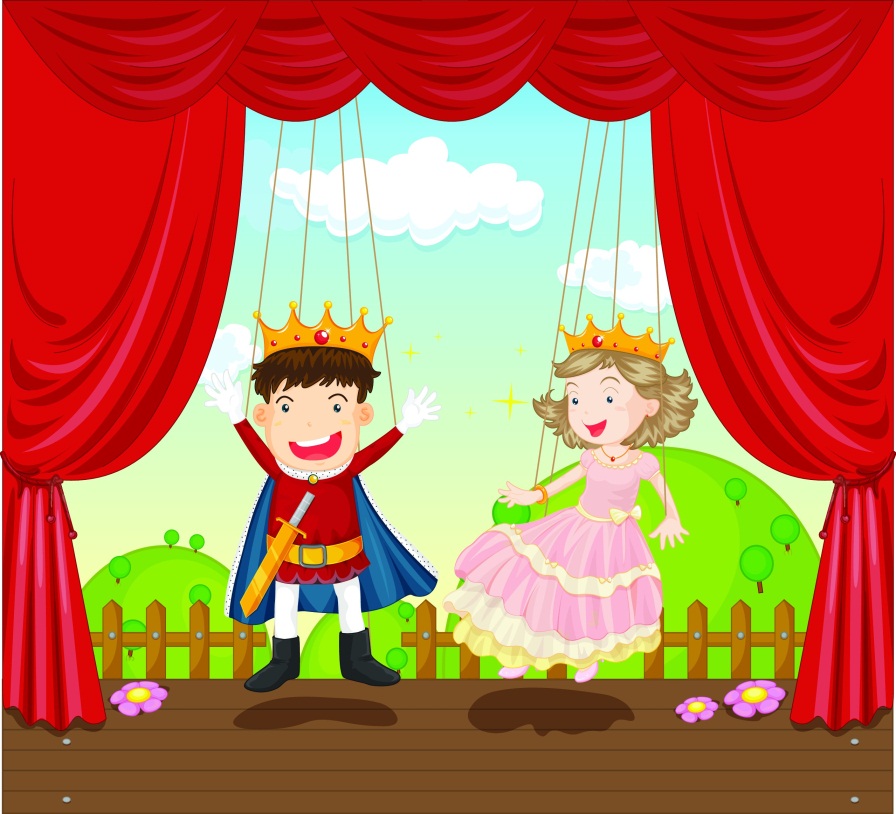 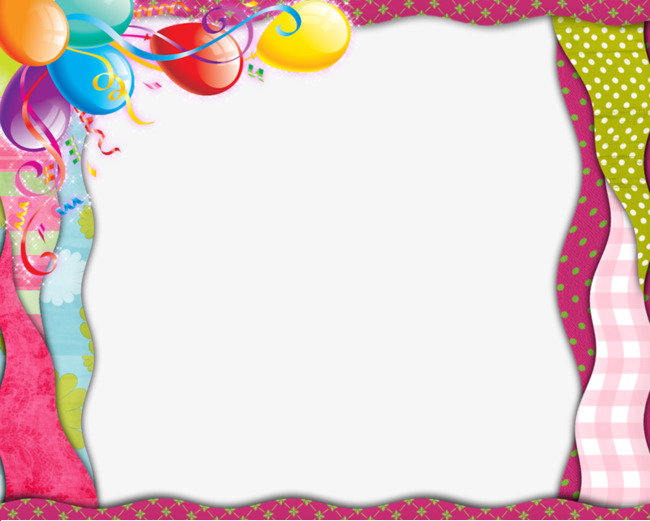 5 блок: «Работа над спектаклем».
Создать условия для развития творческой активности детей при подготовке спектакля, развивать знания и умения в овладении той или иной ролью.
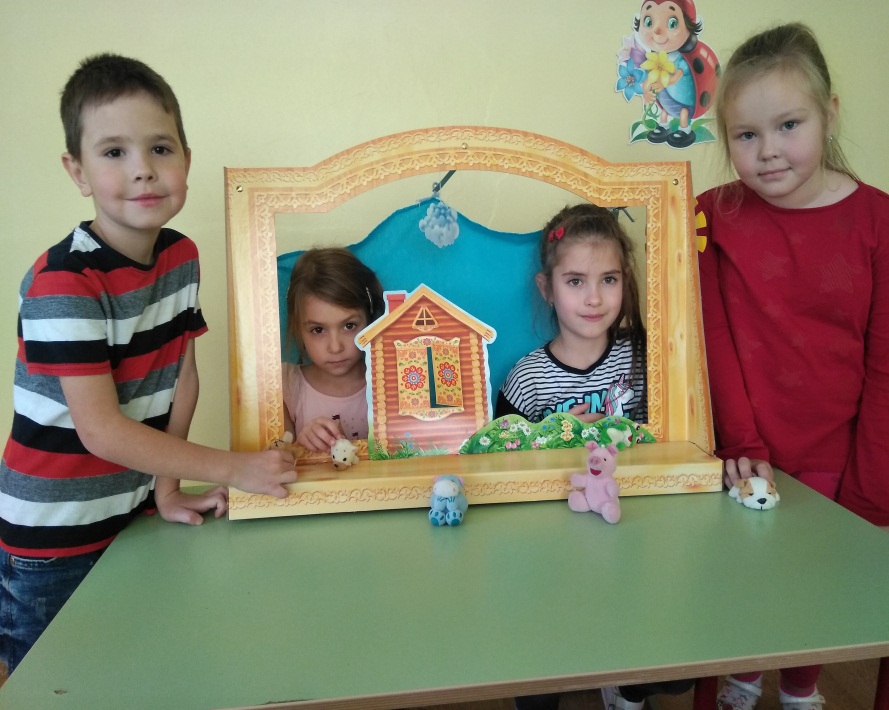 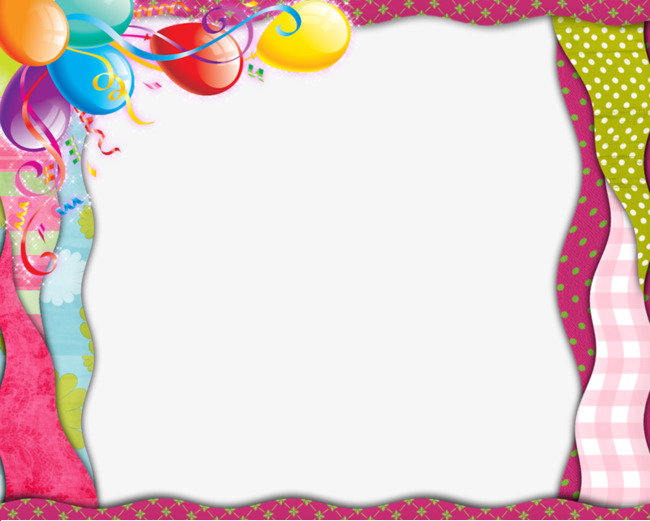 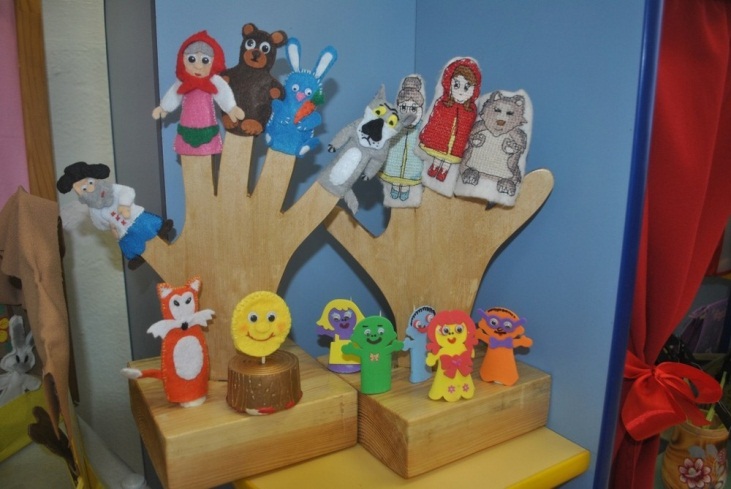 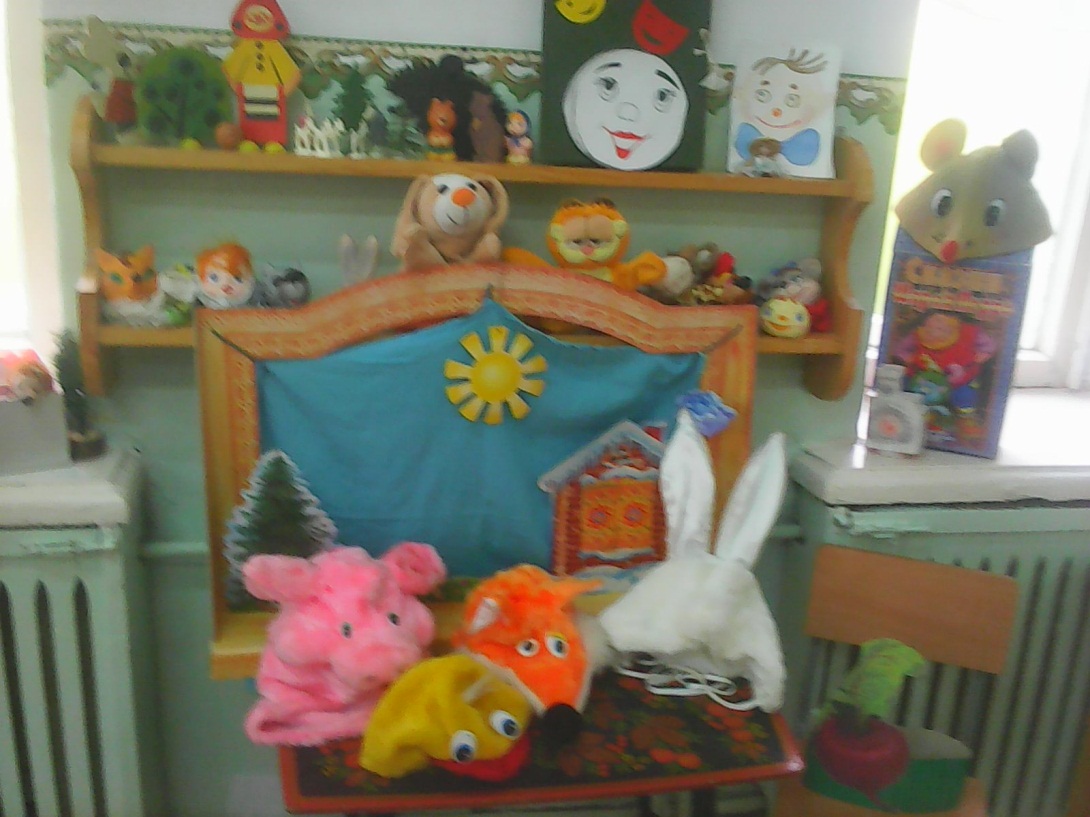 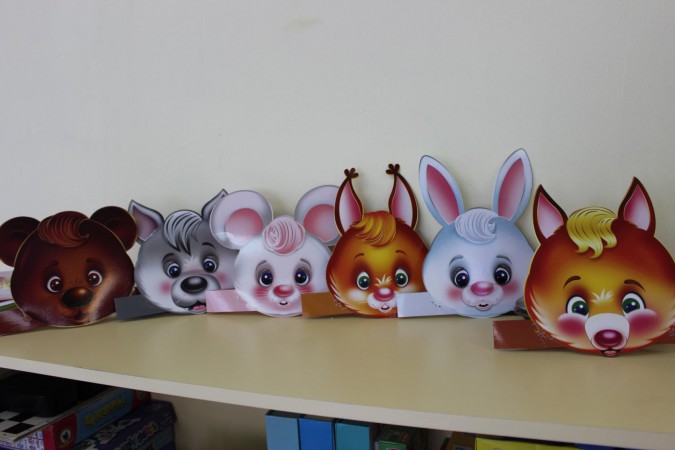 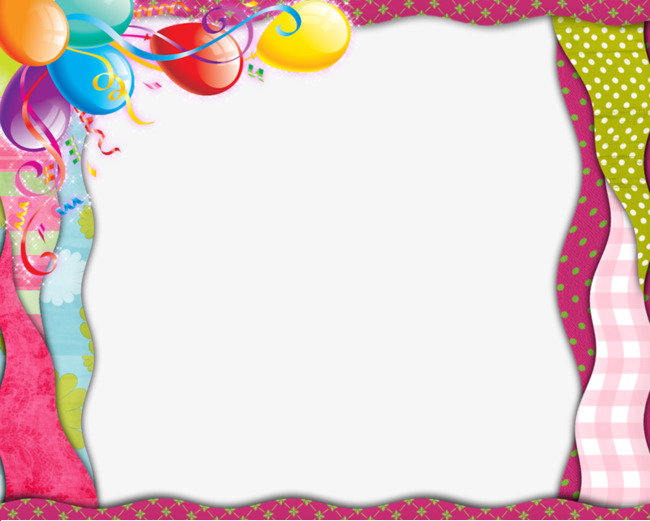 Спасибо за внимание!
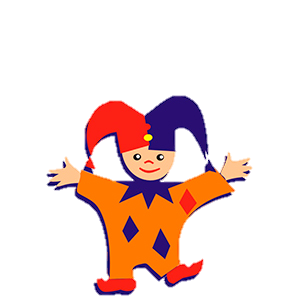